Question 3
Analog to Digital Converter
x(t)
xd(n)
xq(n)
sampling
quantization
coding
010101…
Main phases of the ADC process: sampling, quantization, coding.
3
Analog signal
analog signal
Amplitude (x(t))
x(t)
t
We start from a temporal representation of analog signal
4
Analog signal sampling
samples
x(t)
1    2    3    4   5    6  …   n
Tc
t
We define a sampling period Tc obtaining a sampled signal
xd (n) = x(nTc)
5
Pulse Code Modulation (PCM)
xc(t)
x(t)
s(t)
Pulse Code Modulation (PCM) is a mathamtical method used to digitally represent analog signals. 

We consider s(t) as a periodic impulse sequence obtained by (t) (delta di Dirac)
6
Pulse Code Modulation (PCM)
Sampled signal xc(t)
t
Source signal x(t)
Result of the PCM
7
Pulse Code Modulation (PCM)
Impulse sequence
s(t)
1
-3Tc         -2T c         -Tc                0       Tc             2Tc       3Tc
t
…
x(t)
t
Analogic signal
8
Sampling theorem
The Sampling theorem defines the minimum sampling frequency which is necessary to avoid distortions in the signal reconstruction

Introduced by Harold Nyquist, and appeared in 1949 in an article authored by E. C. Shannon

Result
Given a signal with a limited and known bandwidth, the minimum sampling frequency of this signal must be at least twice its highest frequency
9
Sampling theorem
10
Sampling theorem
x(t)
t
frequency domain transform
X(f)
frequency band B
maximum frequency fmax
B
-    0    +
f
theoretic
real
11
Sampling theorem
X(f)
x(t) frequency band
B
f
xd(t) frequency band
X(f - fc)
X(f-2fc)
X(f)
-
+
. . .
fc = 1/Tc
2fc
f
12
Sampling theorem
X(f)
X(f+fc)
X(f-fc)
+
fc
2fc
B
B
f
aliasing
2 B
Subsampling of the signal generates aliasing
13
Sampling theorem
X(f)
X(f+fc)
X(f-fc)
+
fc
2fc
B
B
f
no aliasing
2 B
Oversampling of the signal
14
Signal recontruction
X(f-fc)
X(f)
X(f+fc)
+
fc/2
-fc/2
f
B
-fc
fc
H(f)
ideal low-pass filter
+
f
B
fc - B
fp
-fp
X(f) = Xc(f)H(f)
+
f
15
Real filters
Xc(f-fc)
Xc(f)
Xc(f+fc)
+
fc/2
-fc/2
f
B
-fc
fc
transition band
H(f)
+
f
B
fc - B
fp
-fp
guard band
Example of reconstructed signal
Reconstruct signal
falias = 
fc - f0 < f0
Source signal with 
frequency f0
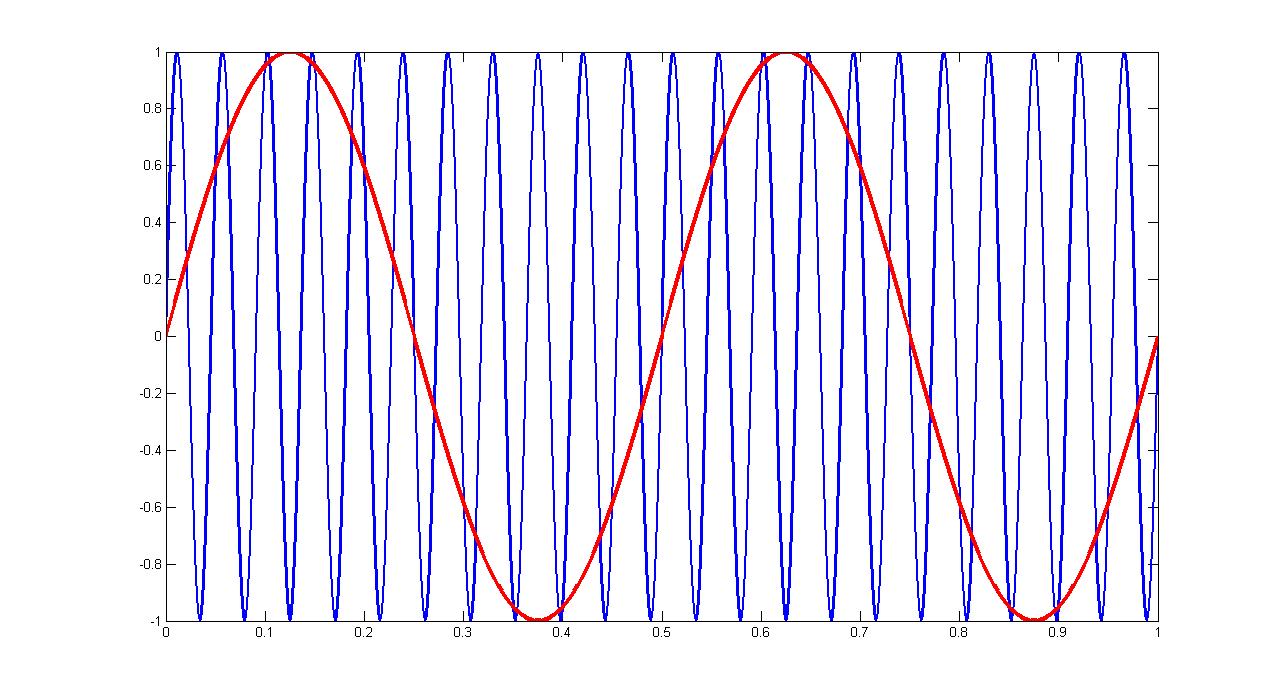 Samples with 
fc < 2 f0
References
Material
Slides
Video Lessons

Books
Signal Processing Book (Ciaramella)
free download on the e-learning platform 
Discrete-time signal processing, A. V. Oppenheim, R. W. Schafer, J.R. Buck, Upper Saddle River, N.J., Prentice Hall, 1999, ISBN 0-13-754920-2
Digital Signal Processing, J. Proakis, D. Manolakis, Prentice Hall, 4 edition, 2006